Урок математики по теме: «Закрепление изученного»1 класс
Подготовила и провела 
                                             Гришанович Елена Сергеевна,
                                          учитель начальных классов
                                       ГУО «СШ №1 г. Осиповичи
                              им. Б.М. Дмитриева»
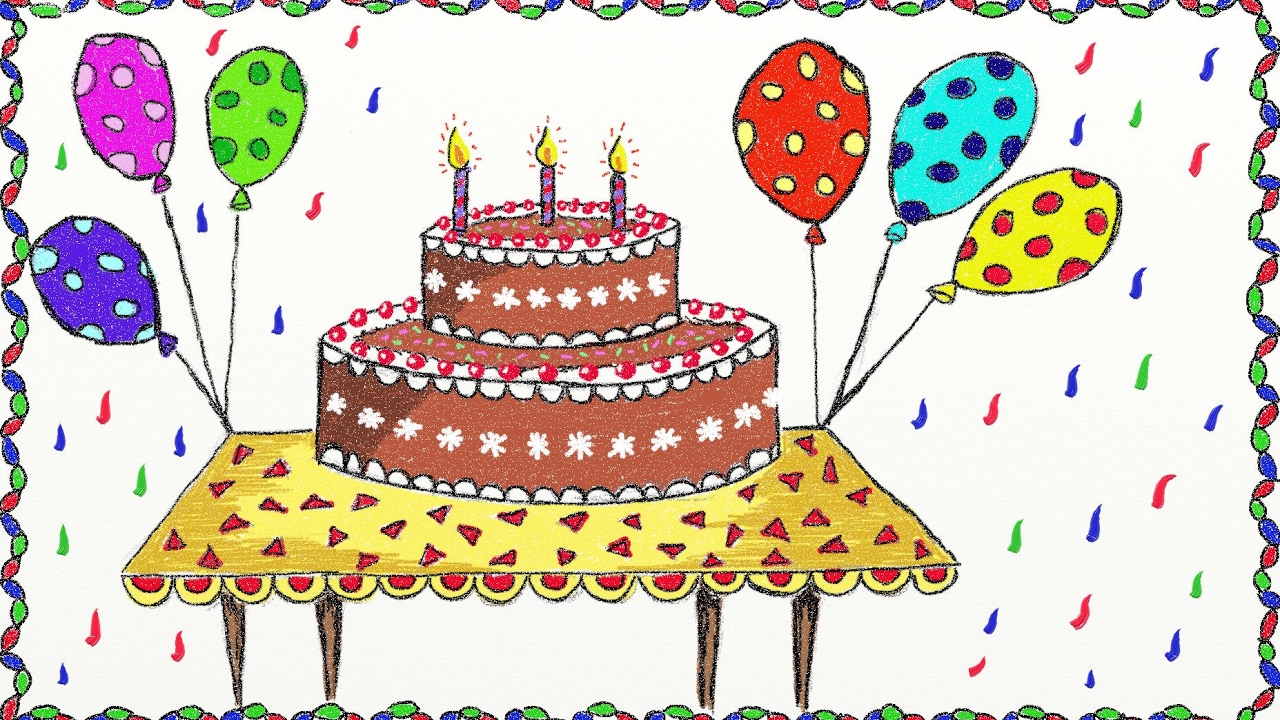 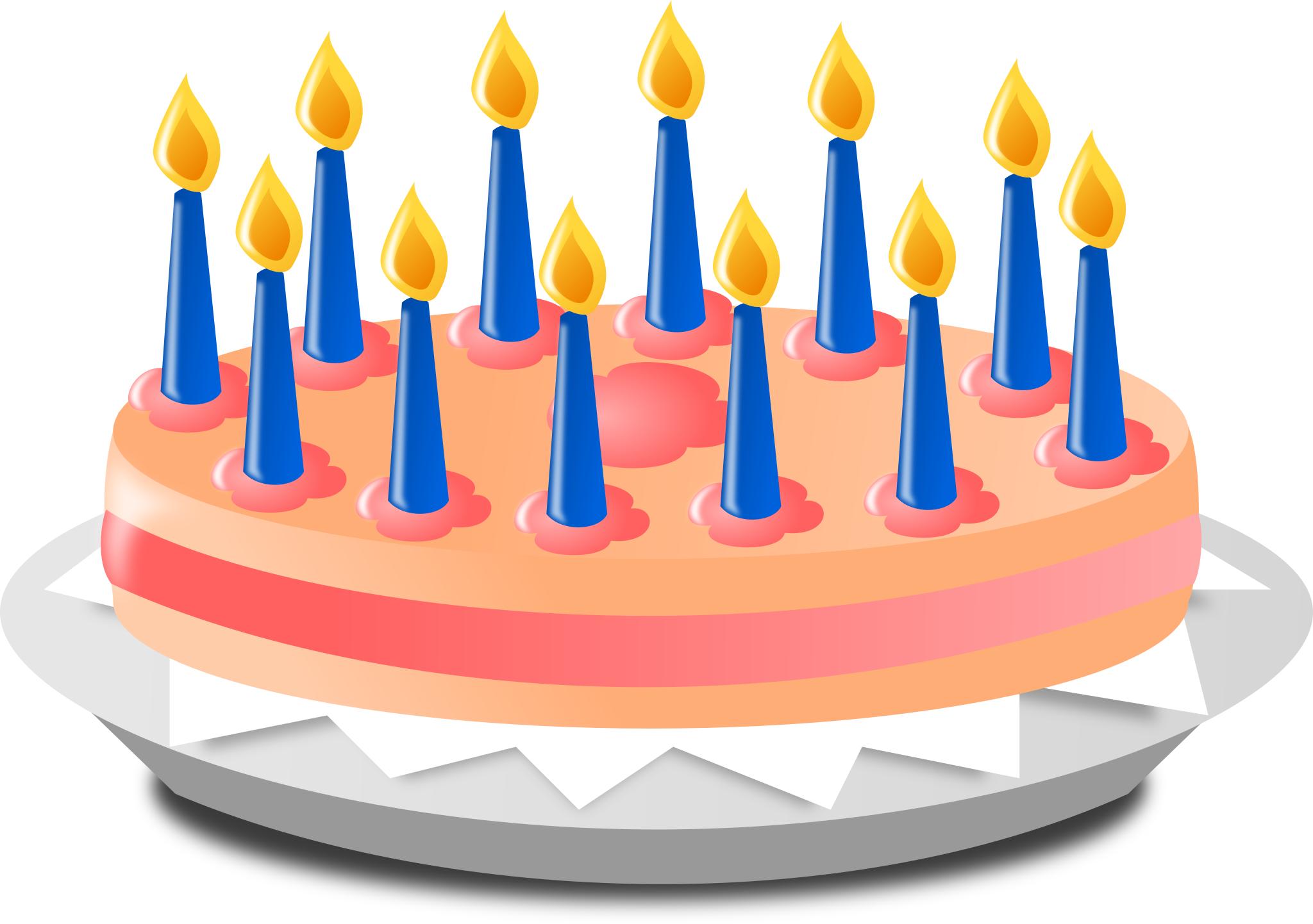 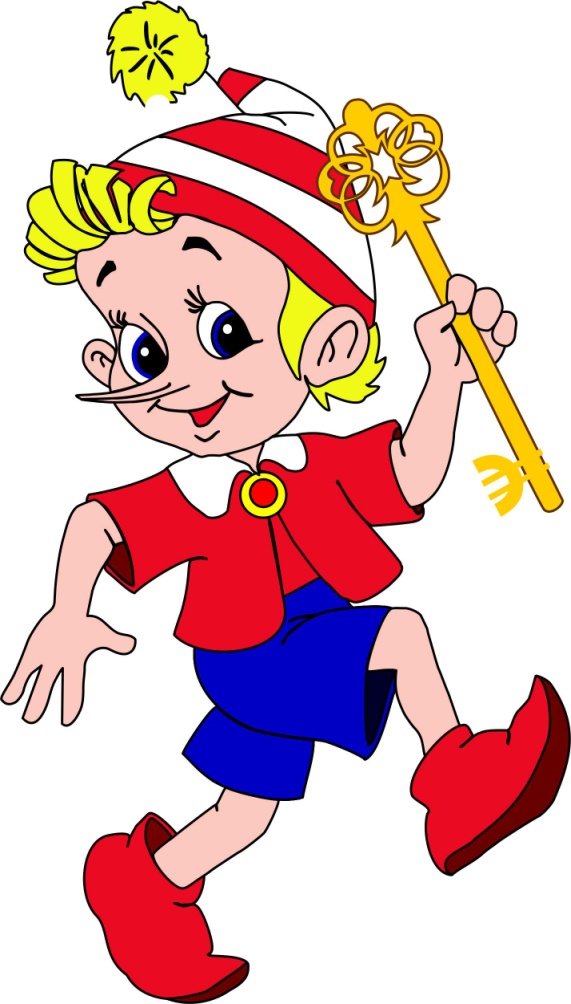 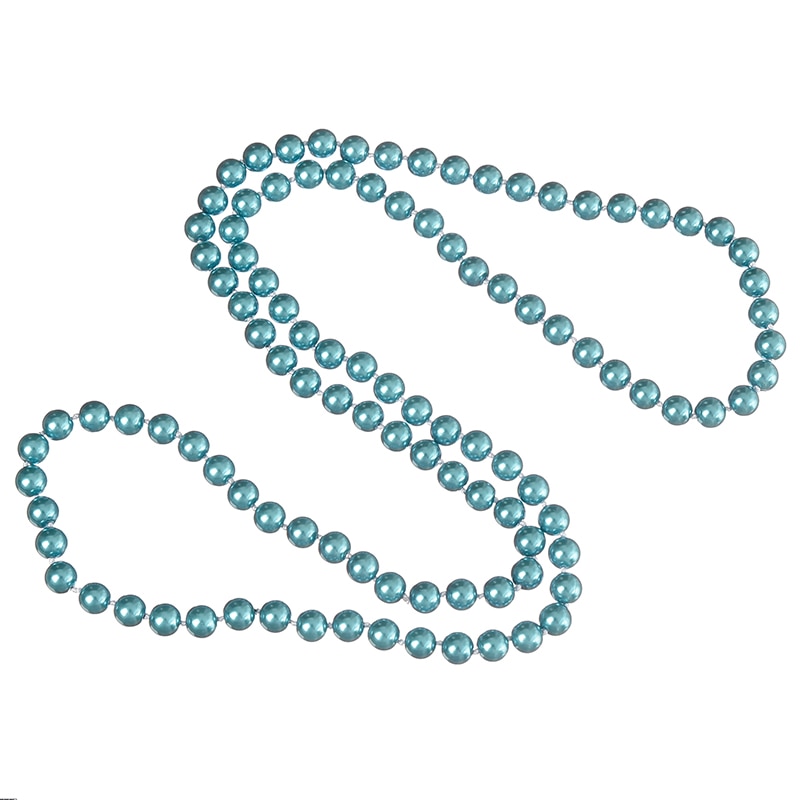 5+3-2+1-7+5=

15+3-2+1-7+5=
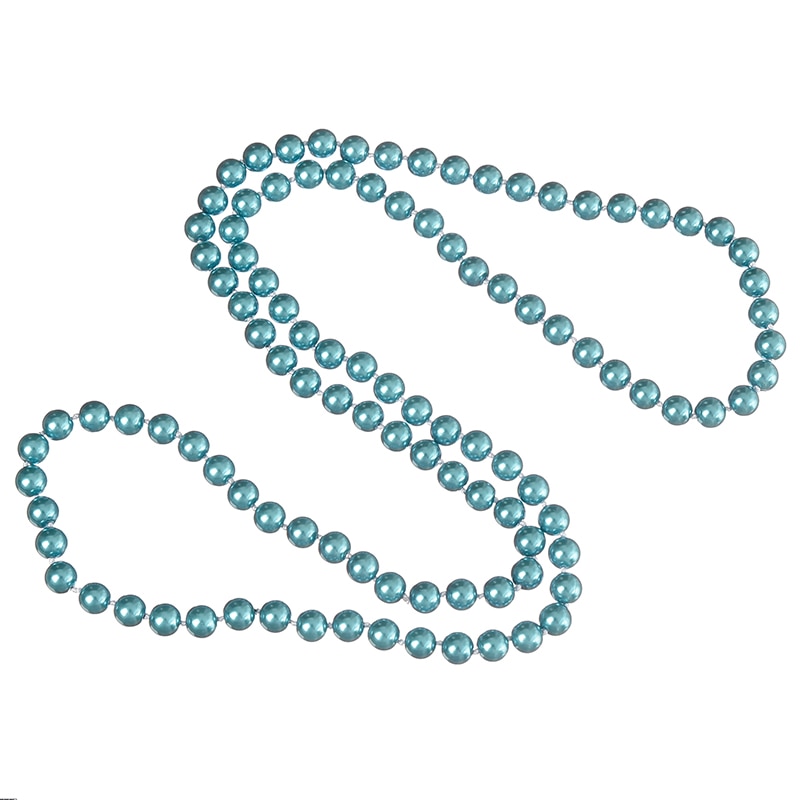 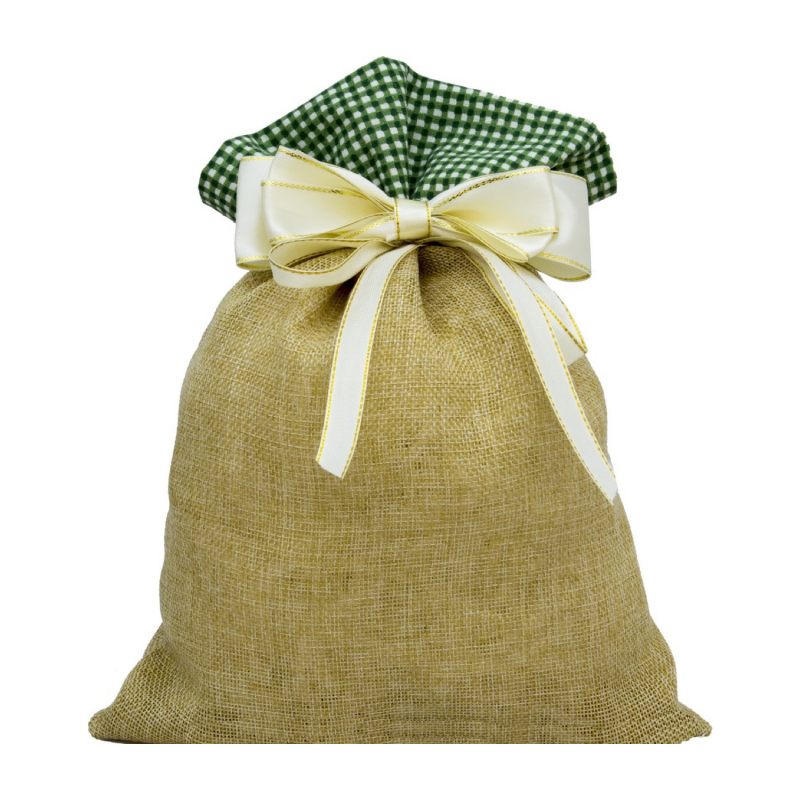 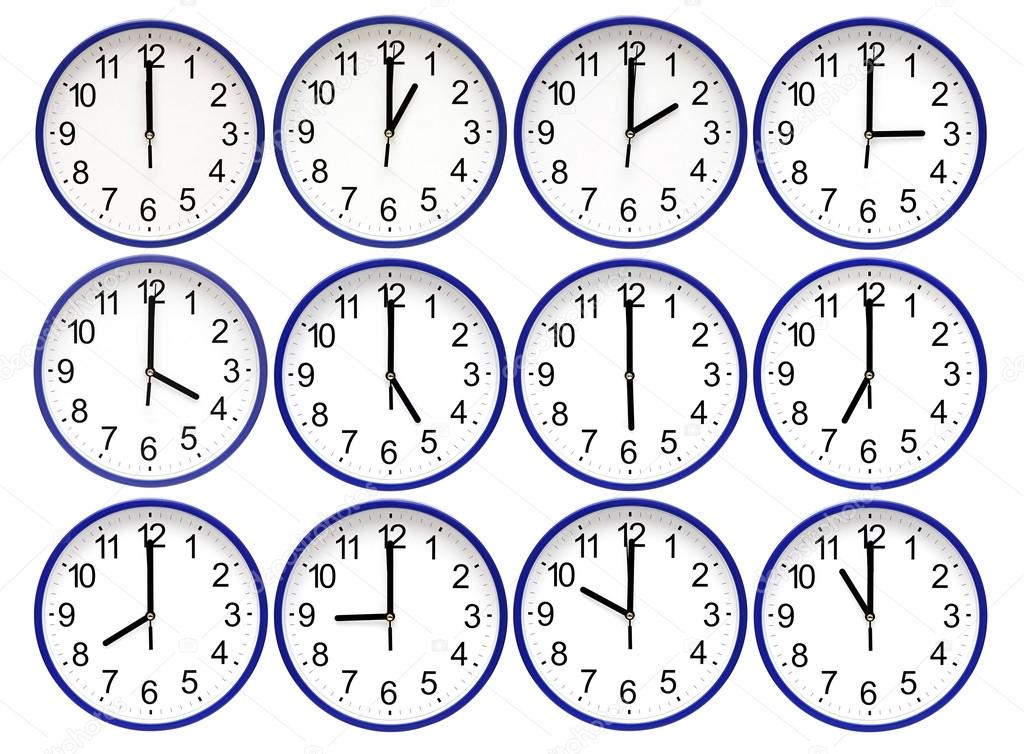 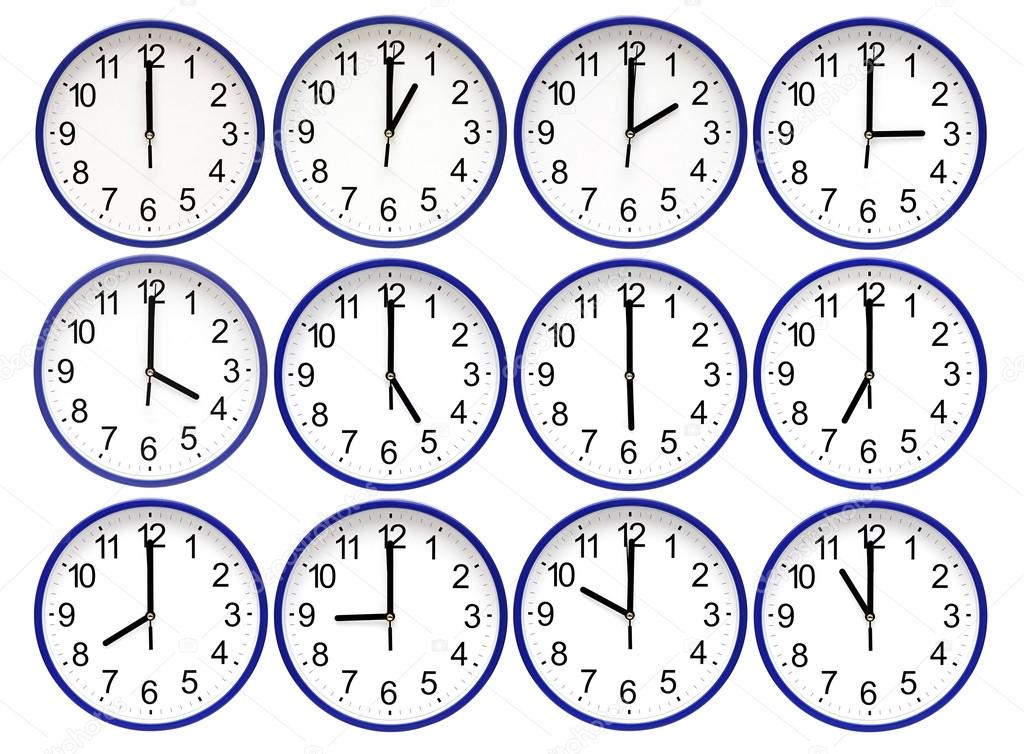 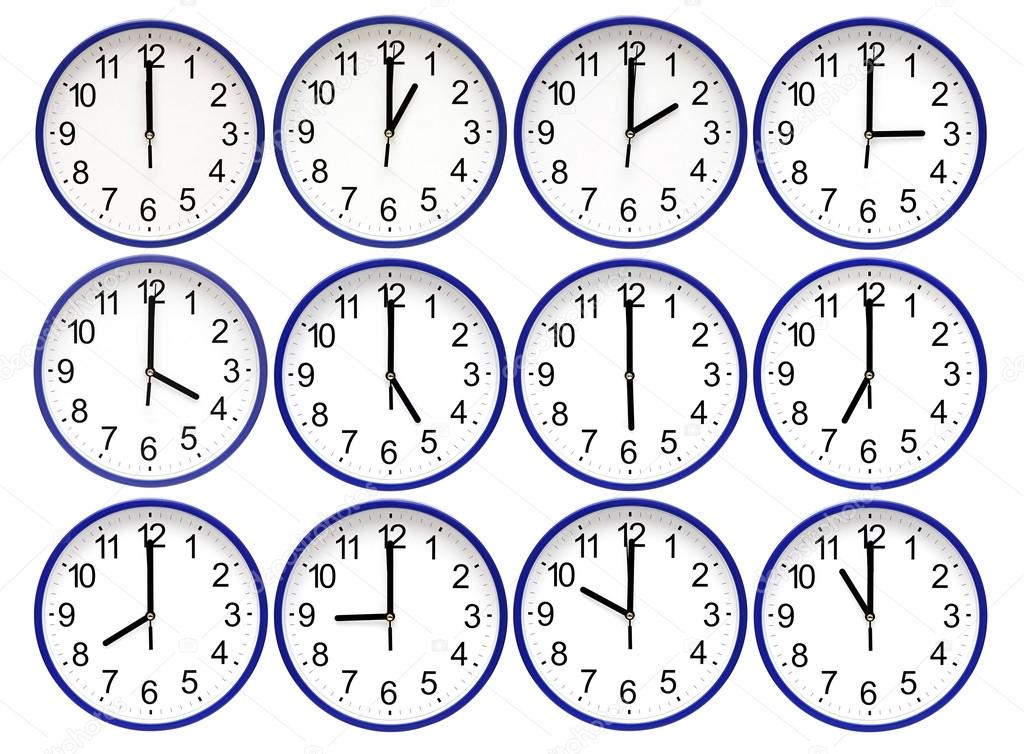 Физкультминутка
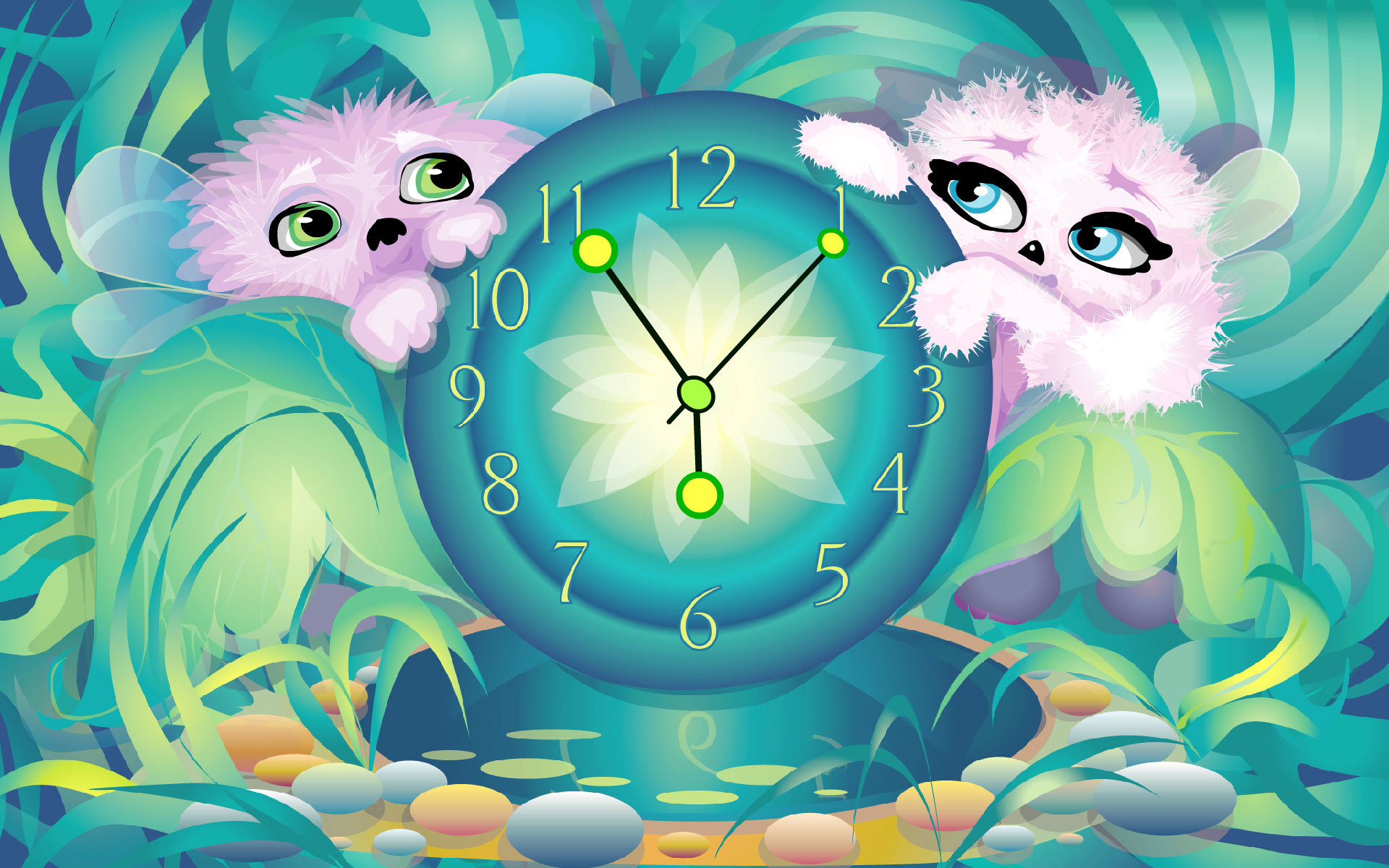 Музыкальный подарок
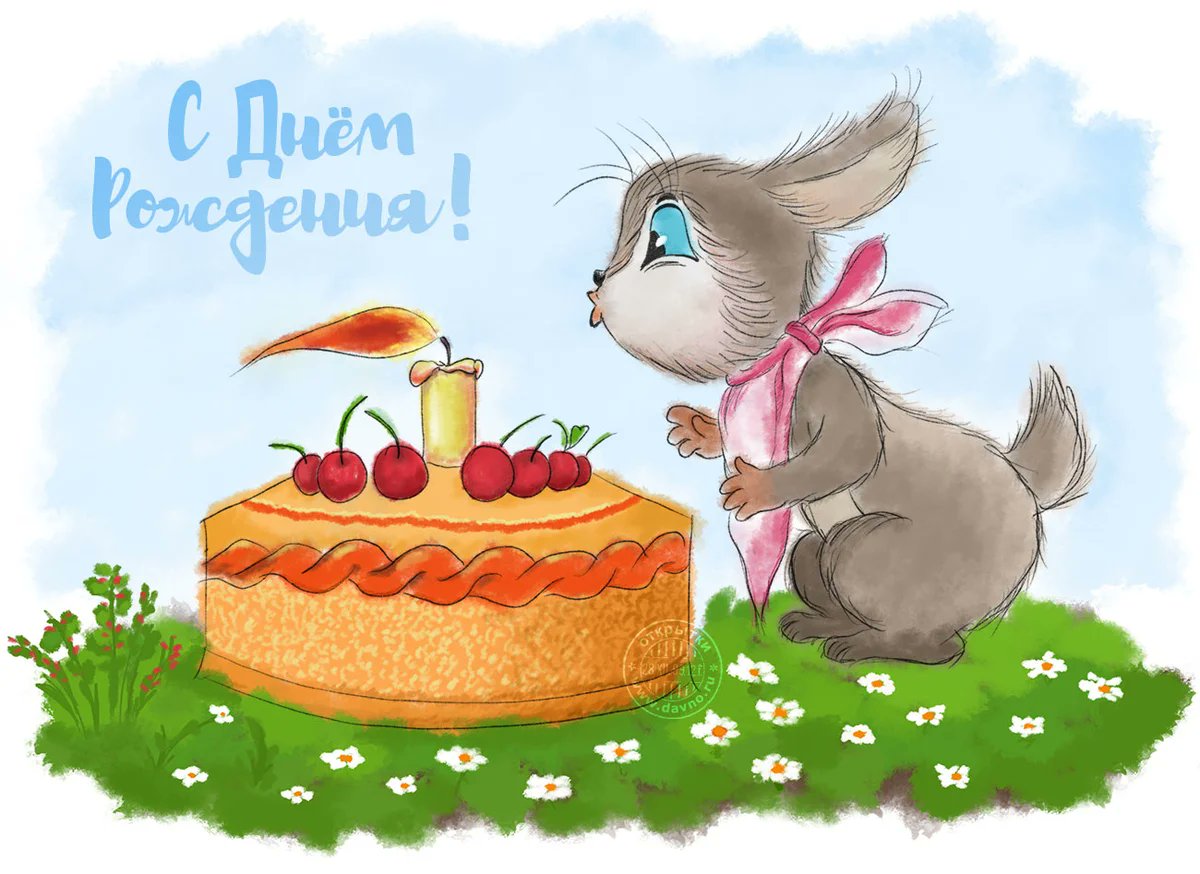 Спасибо за урок!
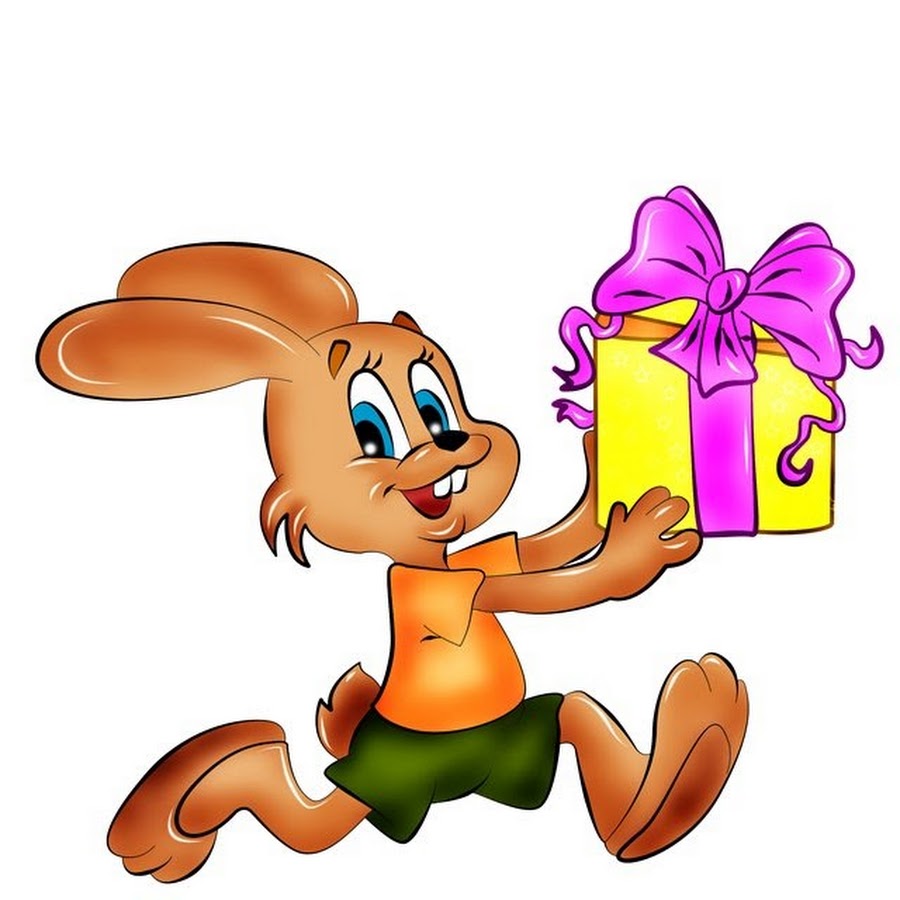